Renal block
Abdulrhman Aleisa
Radiology department
objective
Modality used for assessment of the urinary system
X-ray
us 
Ct
MRI
Nuclear
Normal anatomy 
Common pathologies
Kidney
Ureter 
Bladder 
Urethra
Modalities used
US
Pros ( no ionizing radiation , inexpensive , portable)
Cons (operator dependent, time consuming ,  )
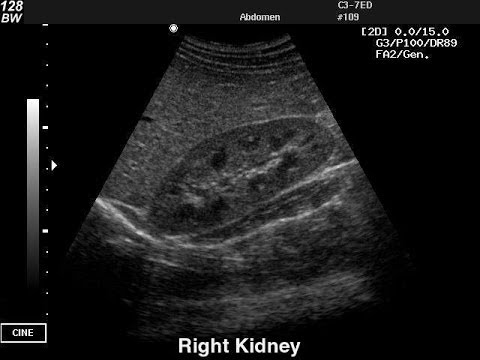 Modalities used
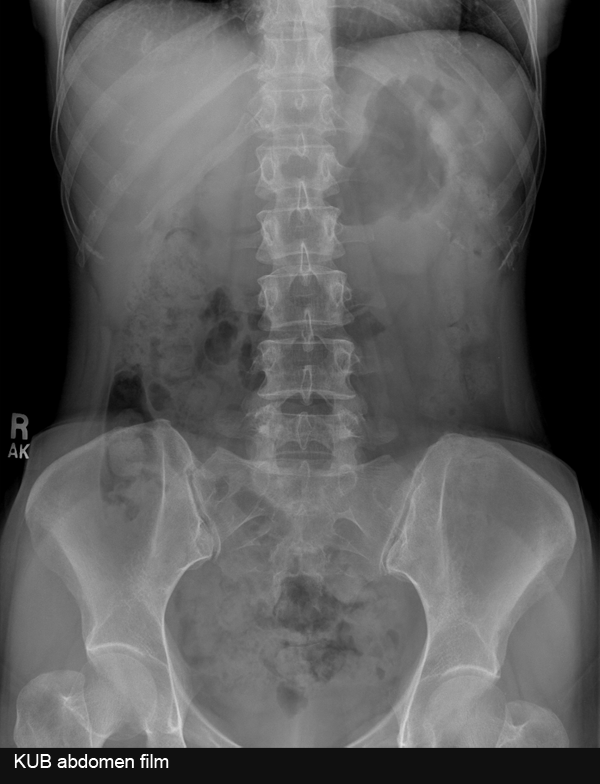 X rays
Pros (inexpensive , quick )
Cons ( ionizing radiation , not definitive )
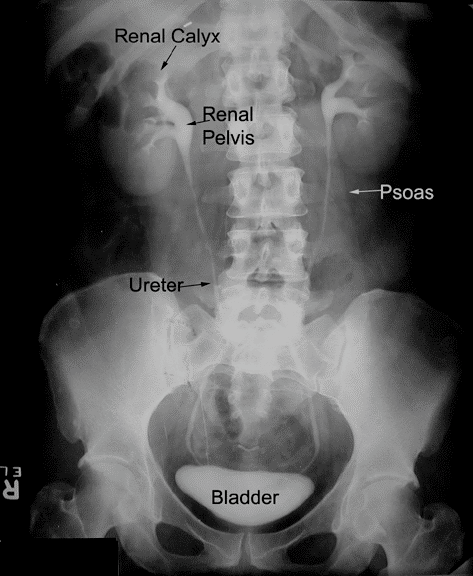 Modalities used
CT
Pros ( quick , a lot of information )
Cons ( ionizing radiation , expensive )
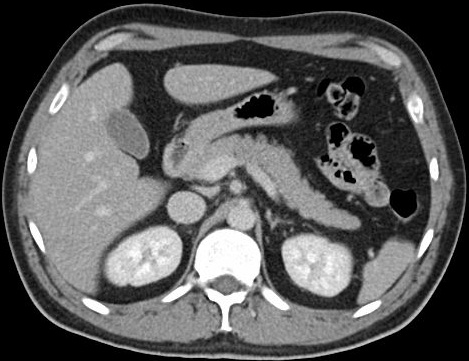 Modalities used
MRI
Pros (no ionizing radiation , a lot of information )
Cons ( expensive , time consuming )
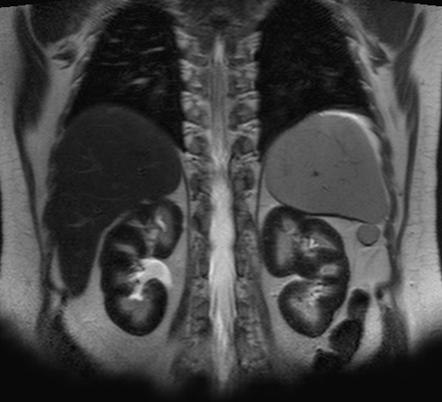 Modalities used
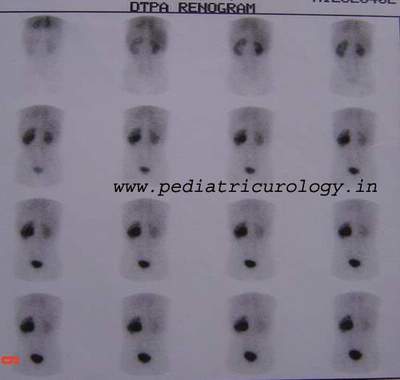 Nuclear scans
Pros ( assess the function )
Cons (time consuming , radioactive materials )
Anatomy of the urinary system
kidneys
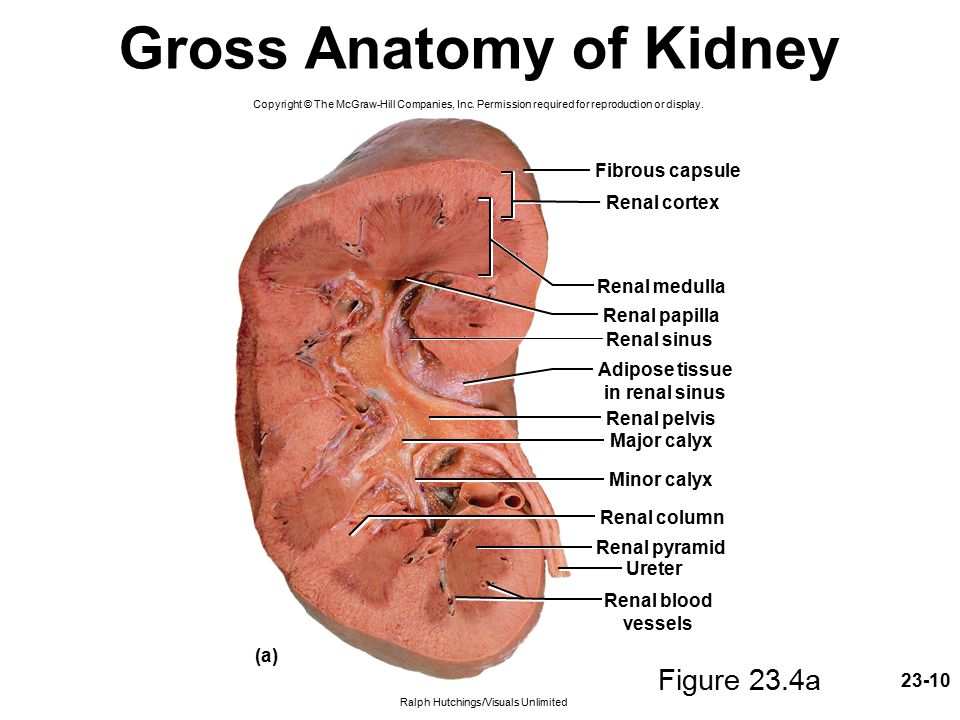 kidneys
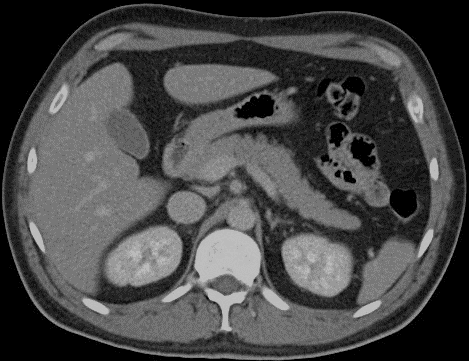 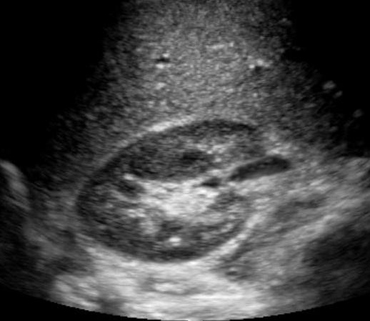 ureters
Urinary bladder
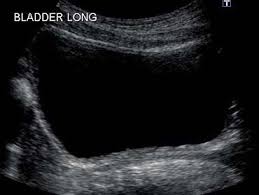 Urinary bladder
Common Kidney pathologies
Cysts  (benign , common , bosniak classification )
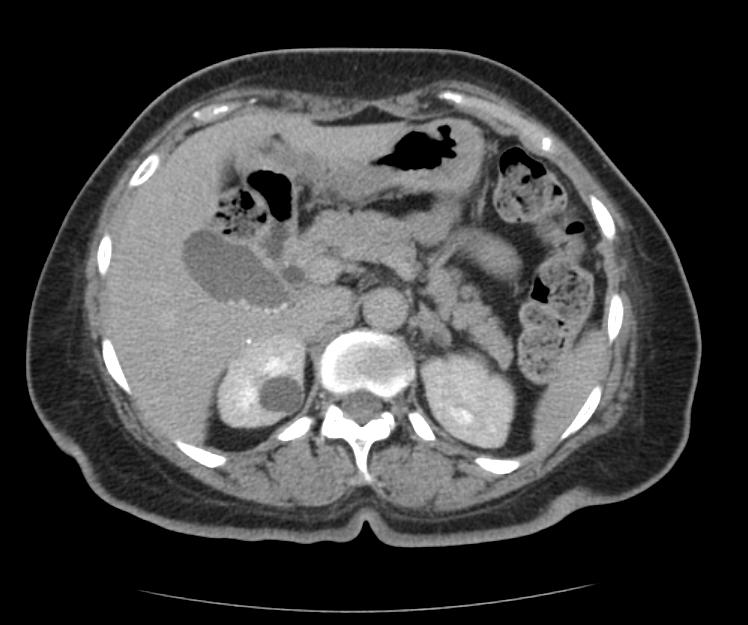 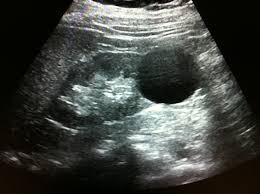 Common Kidney pathologies
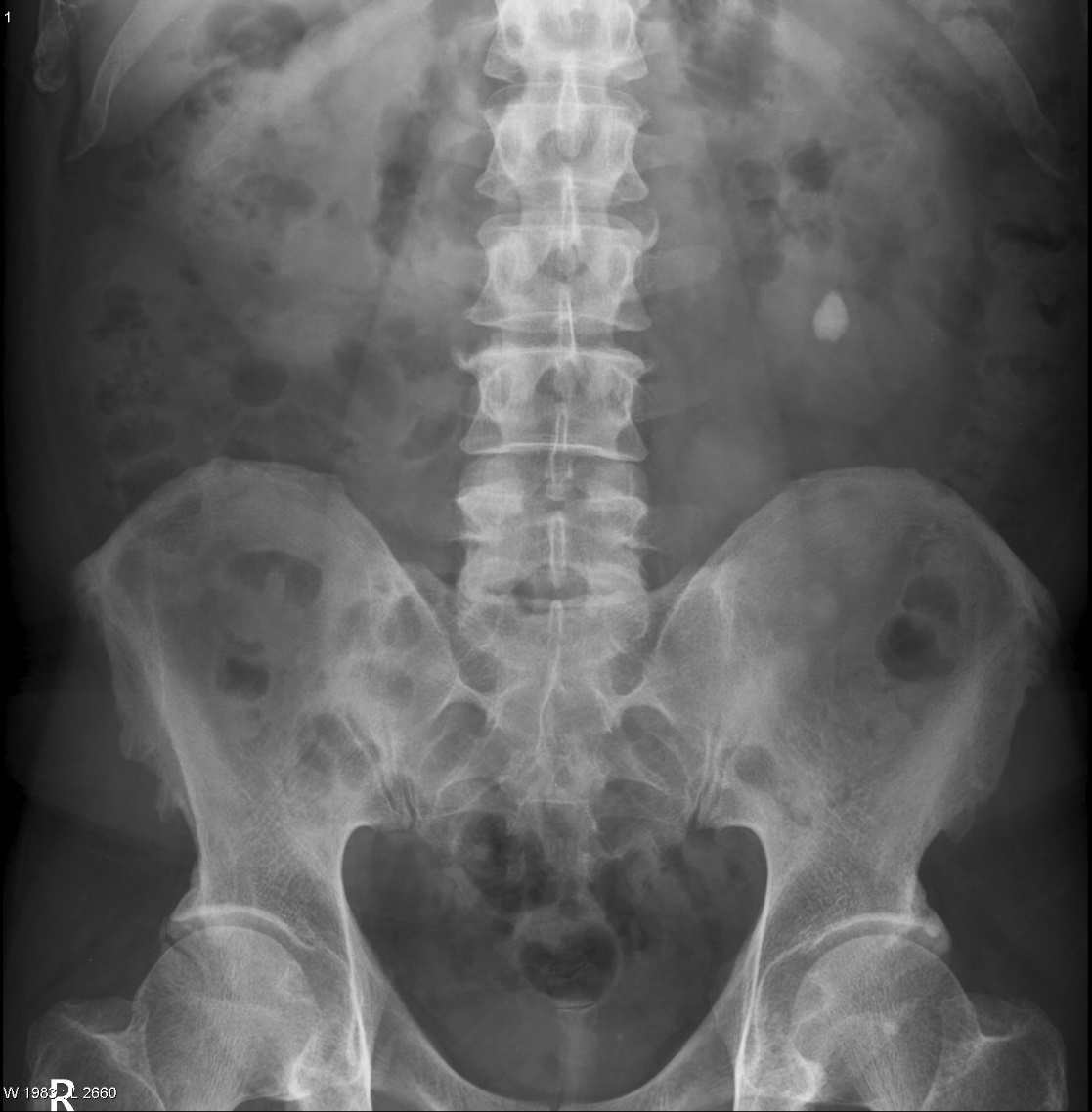 Stones :
Radio-opaque (calcium , struvite )
Radio-lucent (uric acid , cysteine )
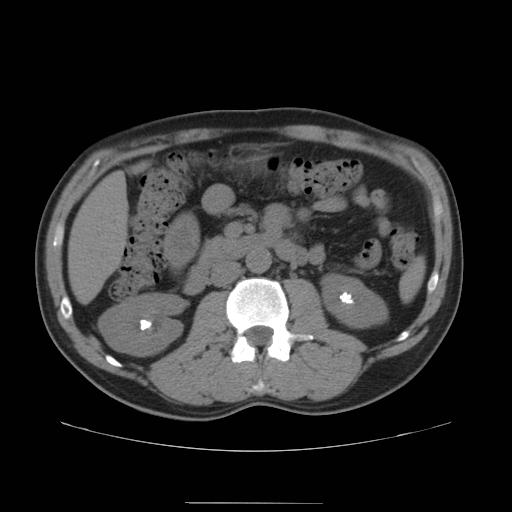 Common Kidney pathologies
hydronephrosis
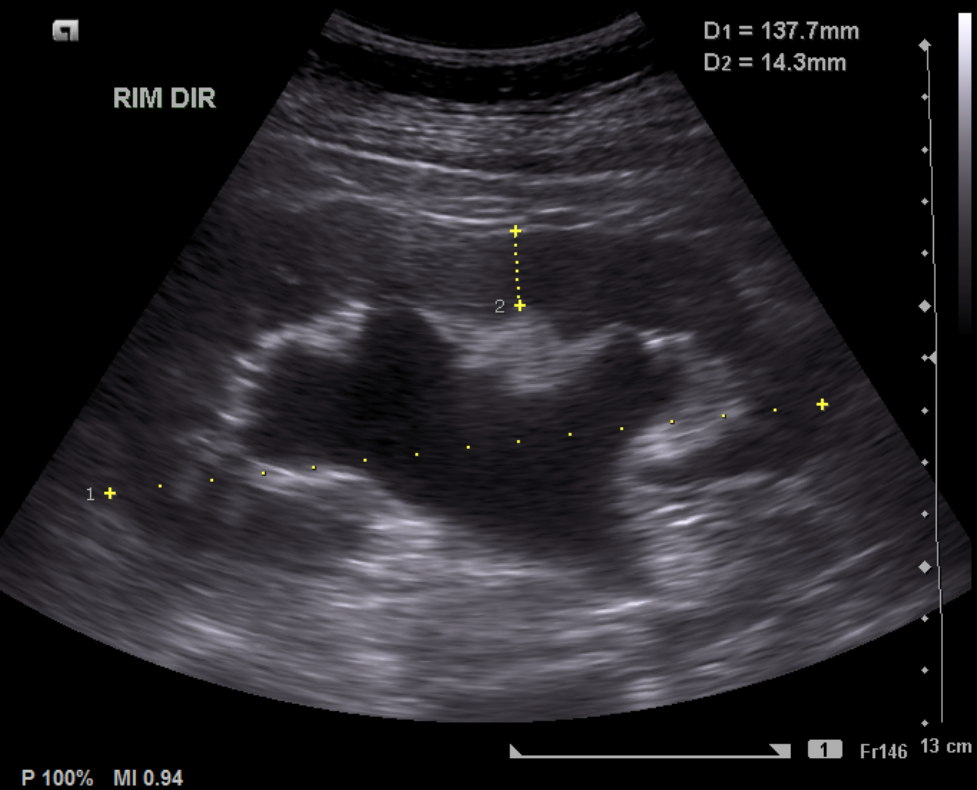 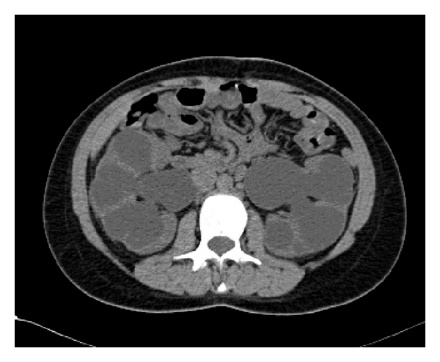 Common Kidney pathologies
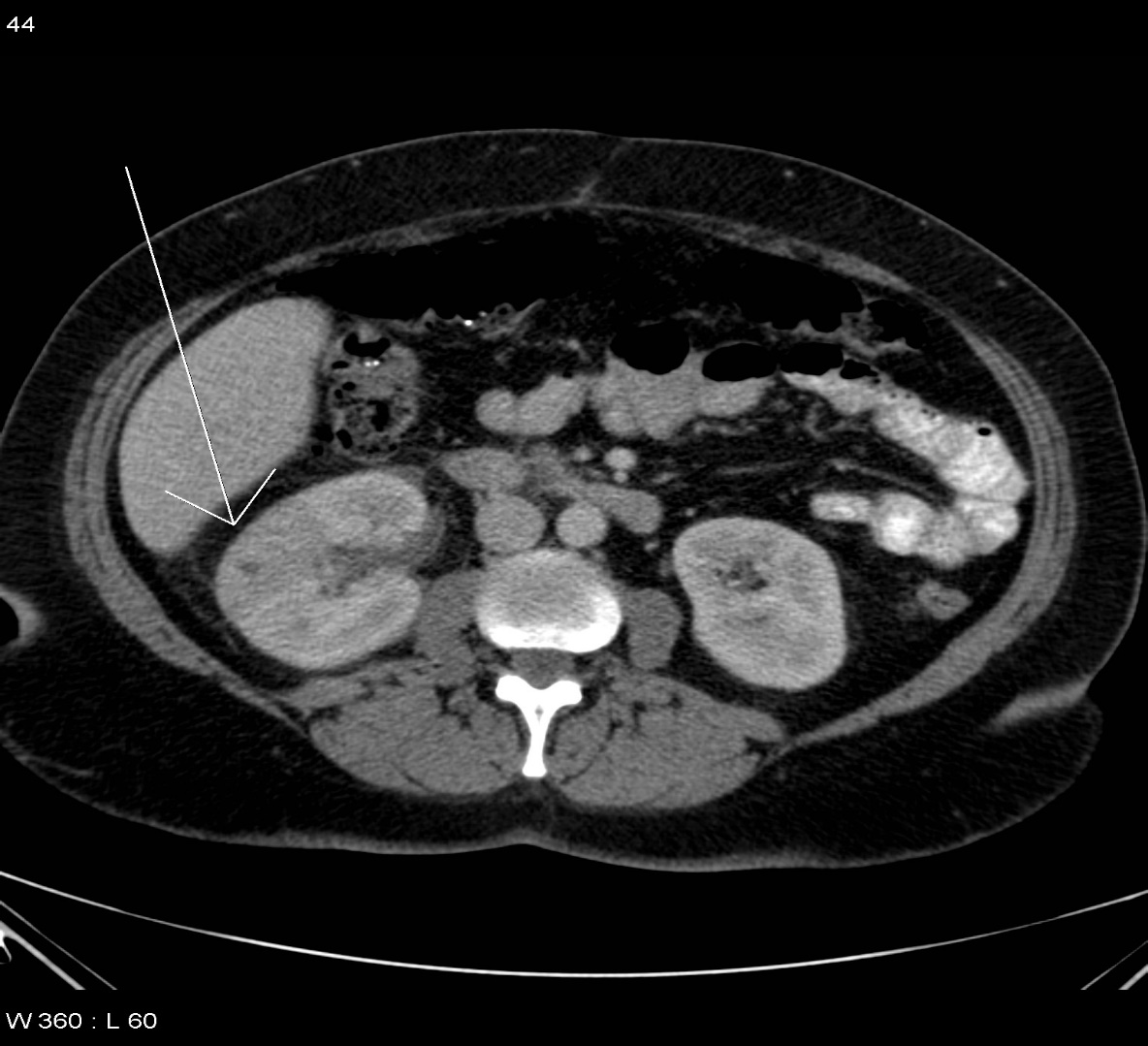 Pyelonephritis
Common Kidney pathologies
Common Kidney pathologies
Common Kidney pathologies
ESRD
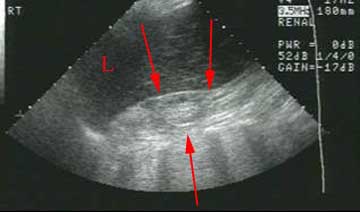 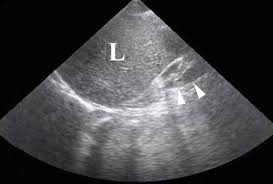 Common Kidney pathologies
Common Kidney pathologies
tumors
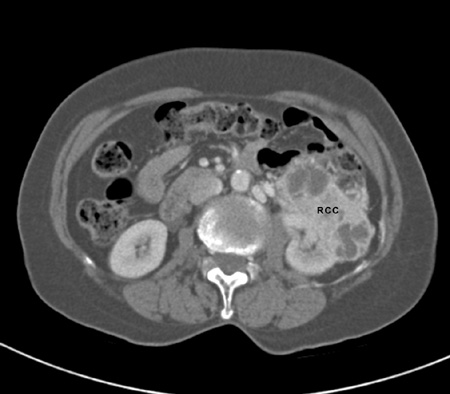 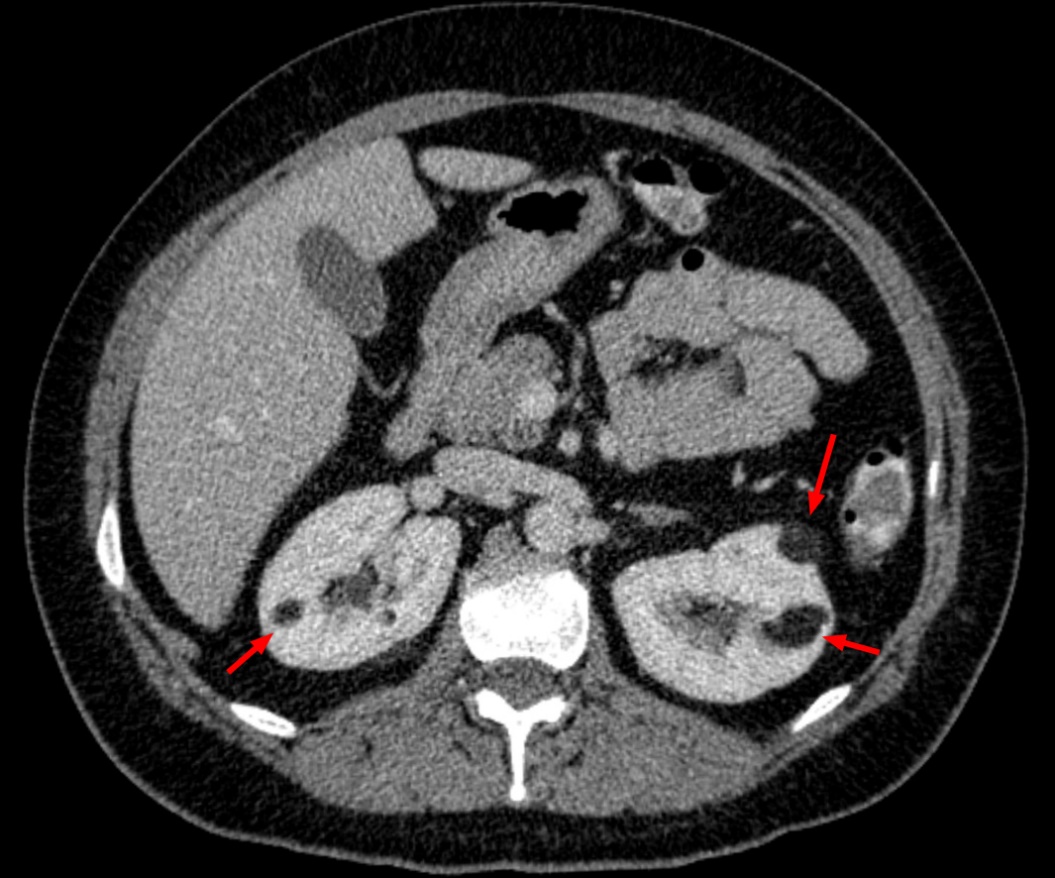 Common Kidney pathologies
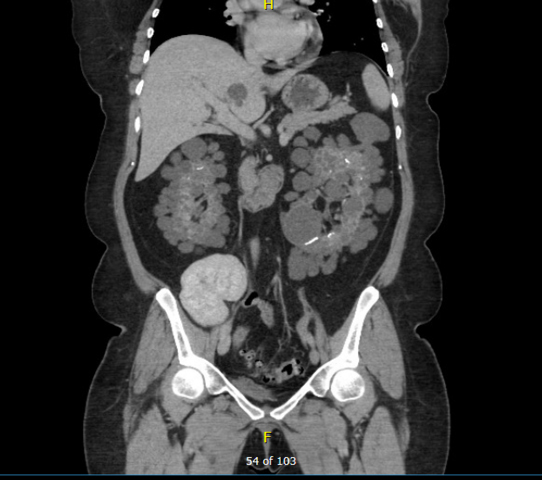 Congenital
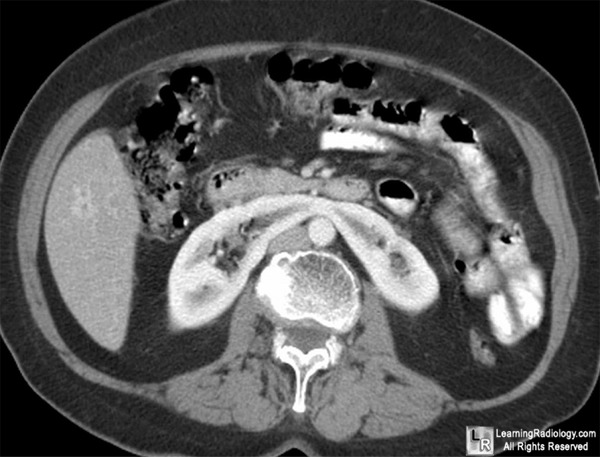 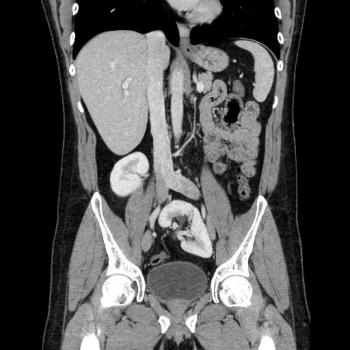 Common pathologies
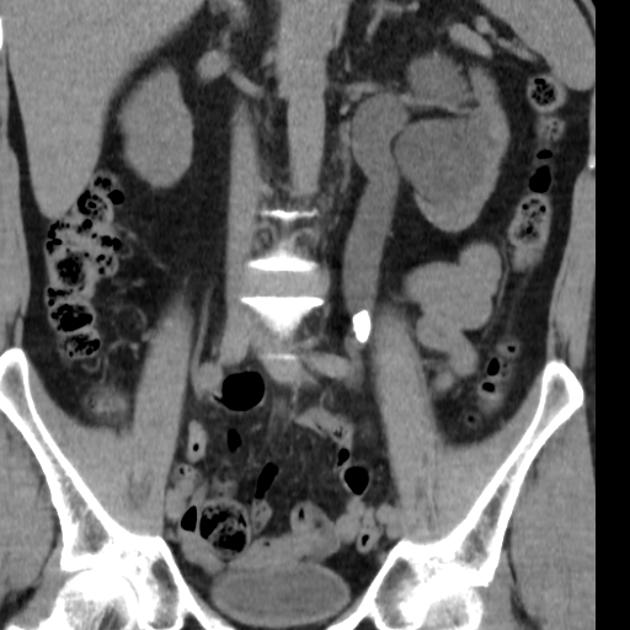 Common pathologies
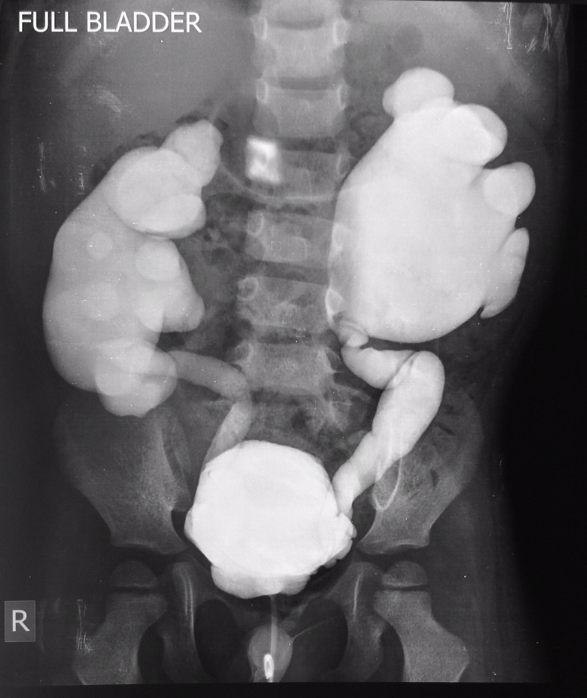 vesicoureteral reflux disease
Urinary bladder
Common urinary bladder pathologies
Cystitis
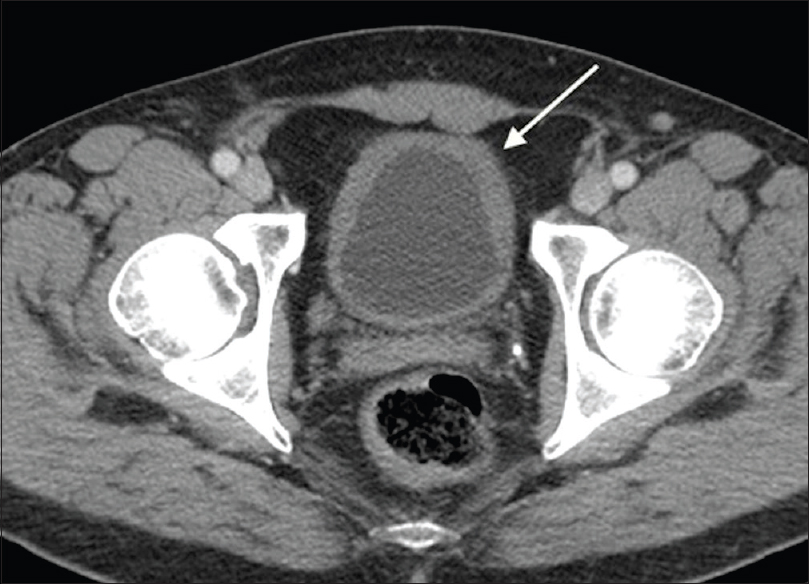 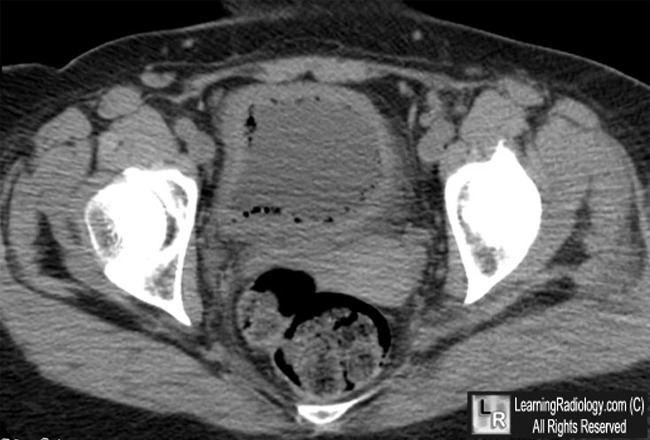 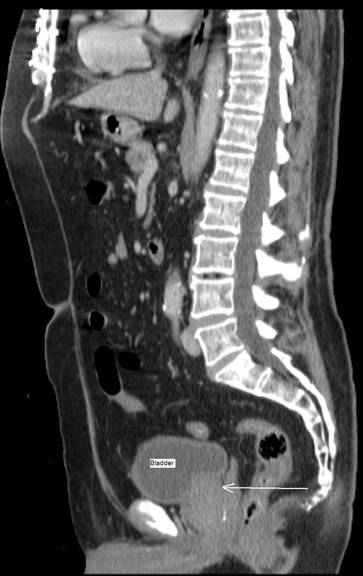 Common urinary bladder pathologies
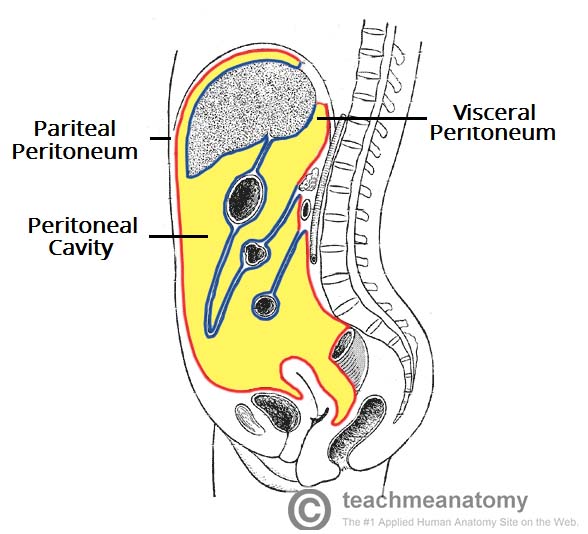 Bladder rupture
Common urinary bladder pathologies
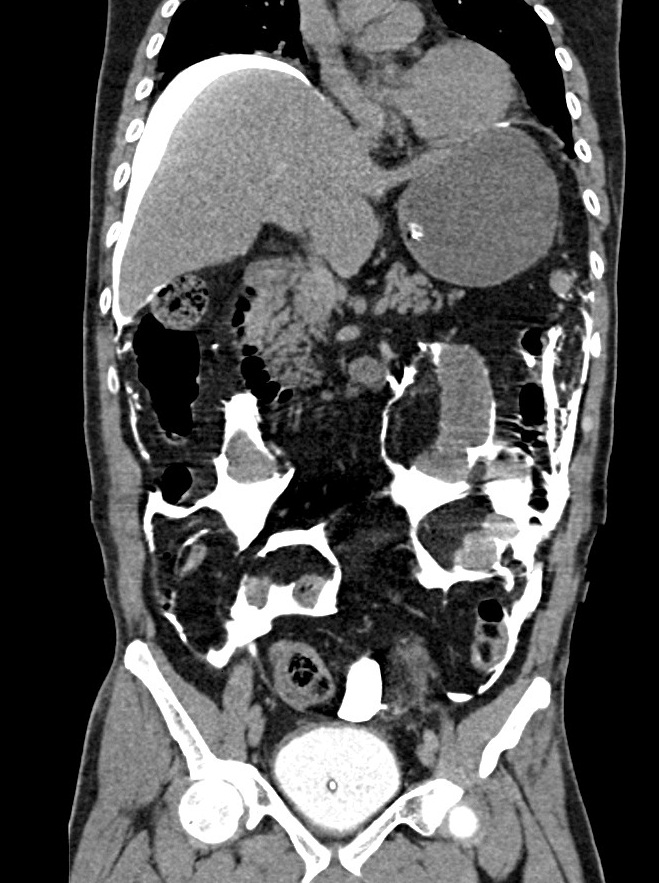 Urethra